Виды льгот семьям, имеющим детей
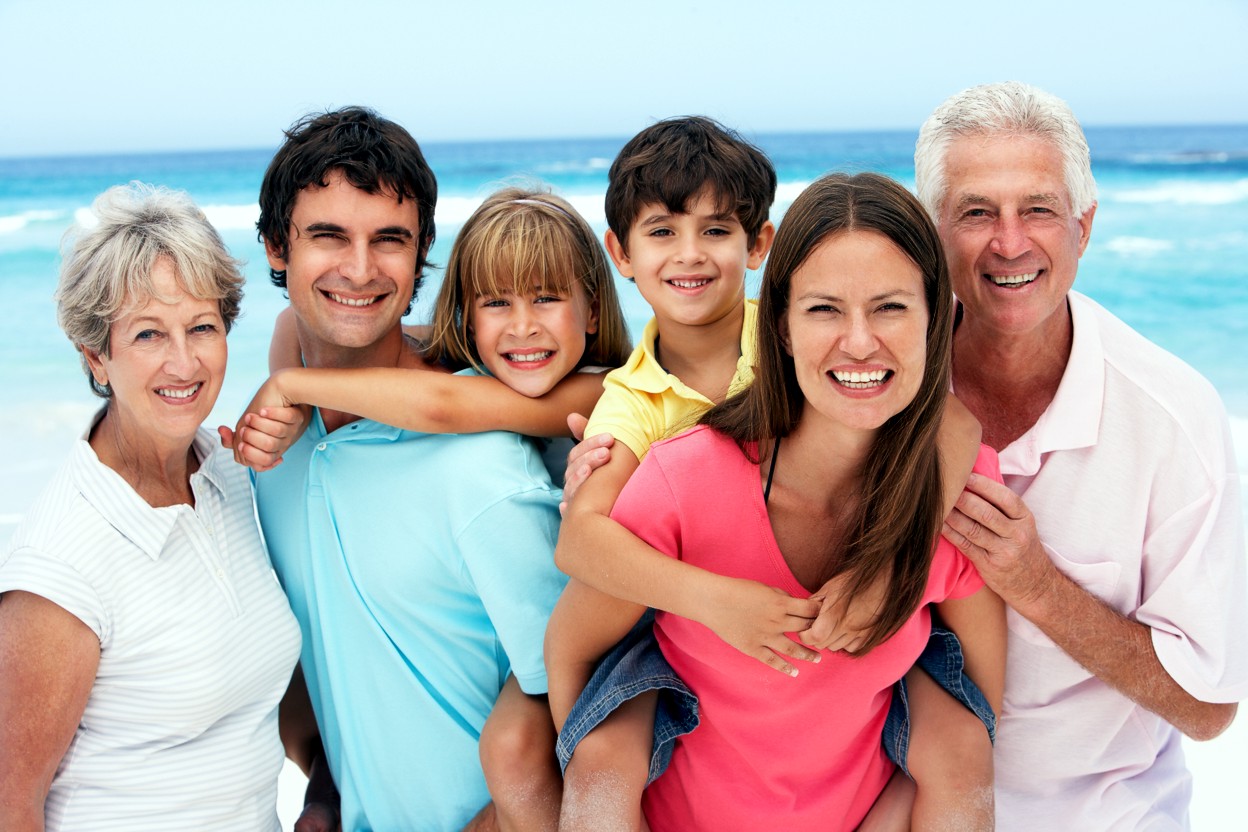 Государственная поддержка семьи выступает одним из ключевых направлений государственной социальной политики Республики Беларусь и одной из основ демографической безопасности.
В Республике Беларусь, по данным переписи населения, проживают более 2,7 млн. семей, из них 1,2 млн. – семьи, воспитывающие несовершеннолетних детей.
В рейтинге стран, благоприятных для материнства и рождения детей, Беларусь (по состоянию на 2013 год) занимала 26-ю позицию среди 176 государств мира, опережая США и Японию. 
Среди стран СНГ мы находимся на ведущей позиции (Россия – 62 позиция, Казахстан – 63, Украина – 72).
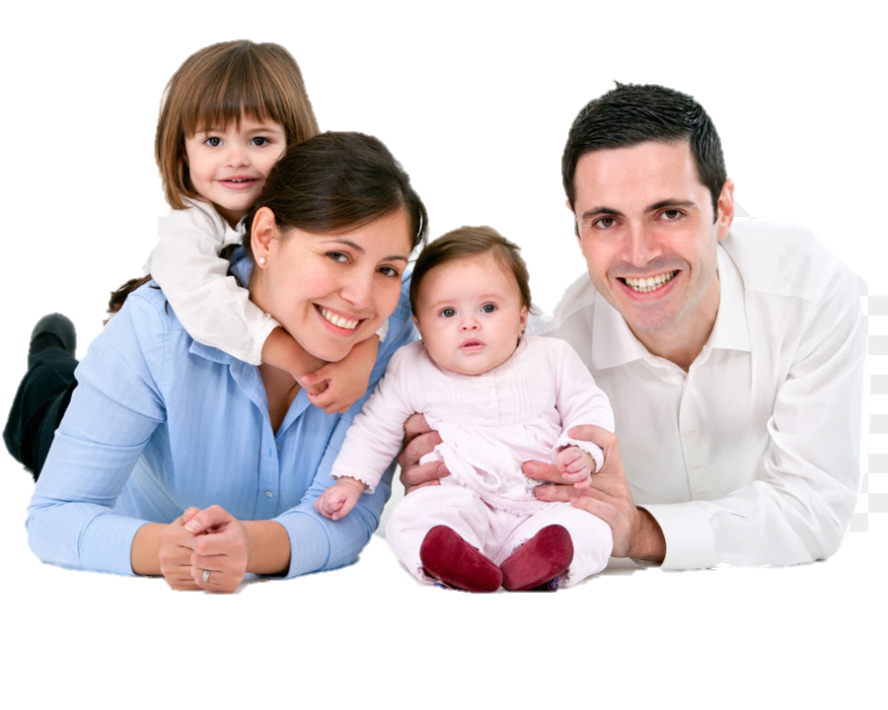 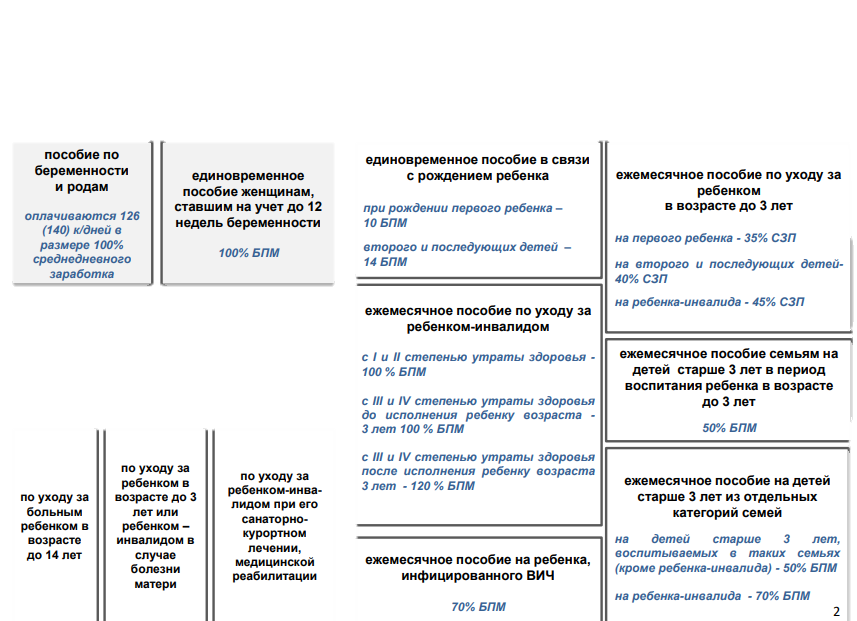 1. Система государственных пособий семьям, воспитывающим детей
Пособия по материнству
Семейные пособия
Пособия по временной нетрудоспособности
Оплачивается в размере 100% среднедневного зароботка
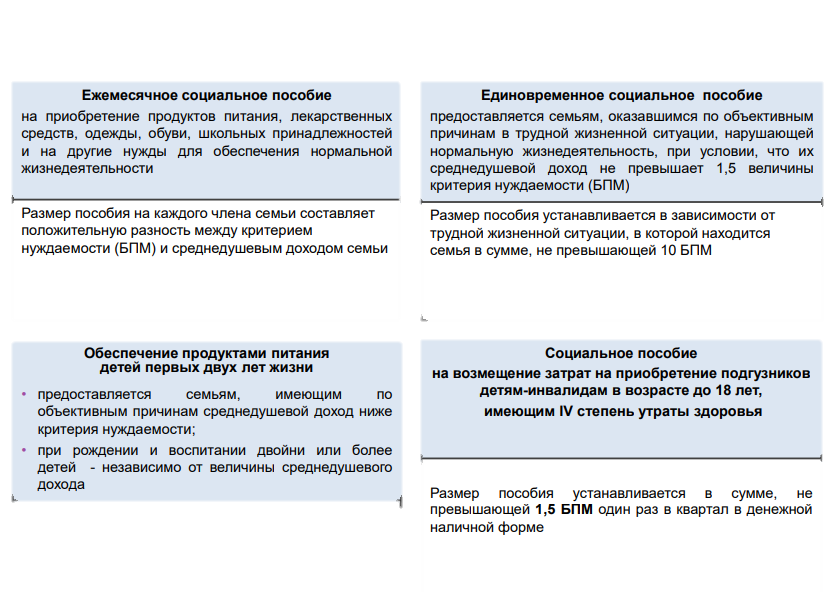 2. Государственная адресная социальная помощь
3. Государственная поддержка в системе образования
5
4. Гарантии и льготы в системе здравоохранения
6
5. Основные меры государственной поддержки по обеспечению доступности жилья для многодетных и молодых семей
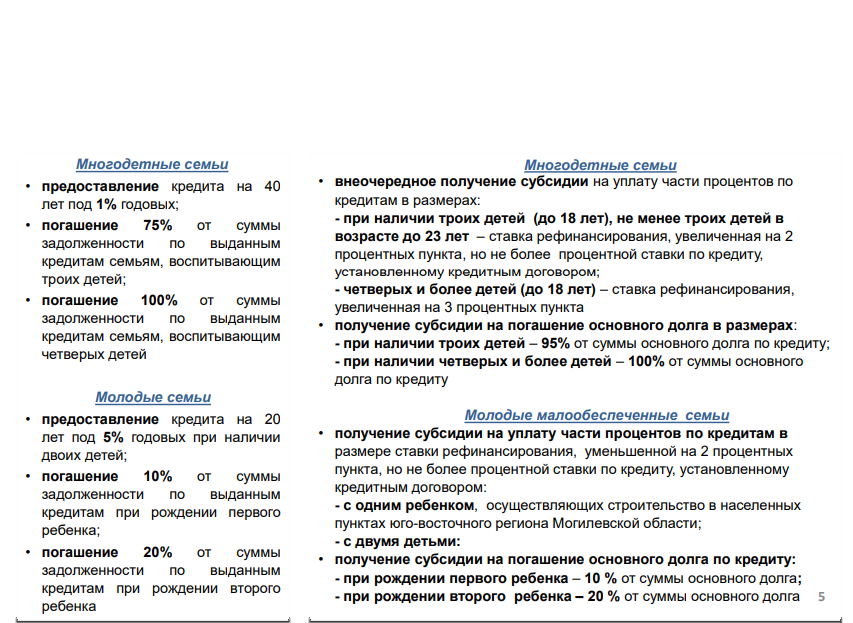 Финансовая помощь при льготном кредитовании
Предоставление субсидий
6. Трудовые, налоговые и пенсионные гарантии
Пенсионная сфера
Трудовая сфера
Налоговая сфера
• зачет в общий стаж для назначения пенсии периодов ухода за детьми в пределах 12 лет; 
• снижение страхового стажа для матерей, родивш. и воспитав. четверых детей на 10 лет; 
• многодетные матери, родившие и воспитавшие пять и более детей, имеют право на пенсию по возрасту на 5 лет ранее достижения общеустановленного пенсионного возраста; 
• матери, воспитывавшие детей инвалидов не менее 8 лет в период до их совершеннолетия, имеют право на пенсию по возрасту на 5 лет ранее достижения общеустановленного пенсионного возраста 
• родившие и воспитавшие девять и более детей, имеют право на пенсию за особые заслуги перед Республикой Беларусь; • пенсия по случаю потери кормильца на каждого иждивенца - в размере 40% среднемесячного заработка кормильца; 
• социальная пенсия по инвалидности ребенку-инвалиду (в зависимости от степени утраты здоровья) или родителям, имеющим инвалидность
• дополнительные гарантии женщинам с детьми, беременным женщинам при заключении или расторжении трудового договора, продлении срока контракта, планировании трудовых отпусков; 
• запрет привлечение беременных женщин и женщин, имеющих детей в возрасте до 3 лет к сверхурочным работам, работе в ночное время, государственные праздники и праздничные дни, выходные дни; 
• социальные отпуска (по беременности и родам, по уходу за ребенком до достижения им возраста 3 лет) с выплатой соответствующих пособий; 
• кратковременный (до 14 календарных дней) отпуск отчиму (отчиму) при рождении ребенка в течение 6 мес. с даты рождения ребенка 
• дополнительные свободные от работы дни (многодетным родителям, родителям, воспитывающим ребенка-инвалида; родителям, с двумя детьми в возрасте до 16 лет); 
• и др.
• предоставление стандартного налогового вычета родителям: - с одним ребенком - 32 рубля в месяц; - с двумя и более детьми или ребенком-инвалидом в возрасте до 18 лет - 61 рубль в месяц на каждого ребенка или иждивенца; 
• освобождение от обложения налогом на недвижимость принадлежащих многодетным семьям зданий и сооружений (за исключением используемых для предпринимательской деятельности); 
• освобождение от земельного налога земельных участков, предоставленных одному (нескольким) членам многодетной семьи; 
• понижение ставок единого налога на 20% – для многодетных родителей, родителей, с детьми-инвалидами в возрасте до 18 лет, на 100% – для родителей-инвалидов I и II групп с несовершеннолетними детьми или детьми, получающими образование в дневной форме получения образования
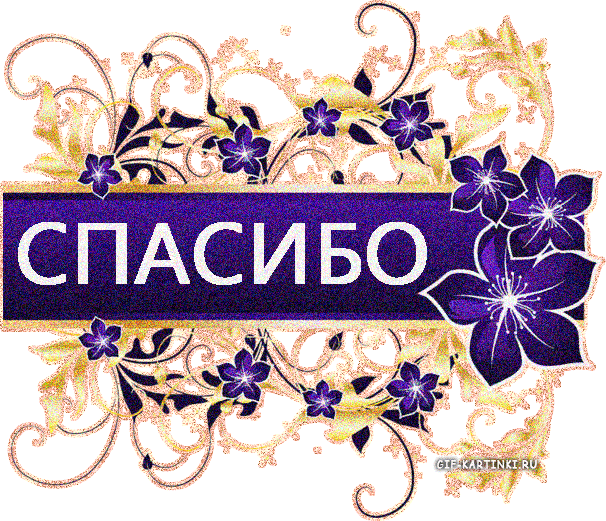 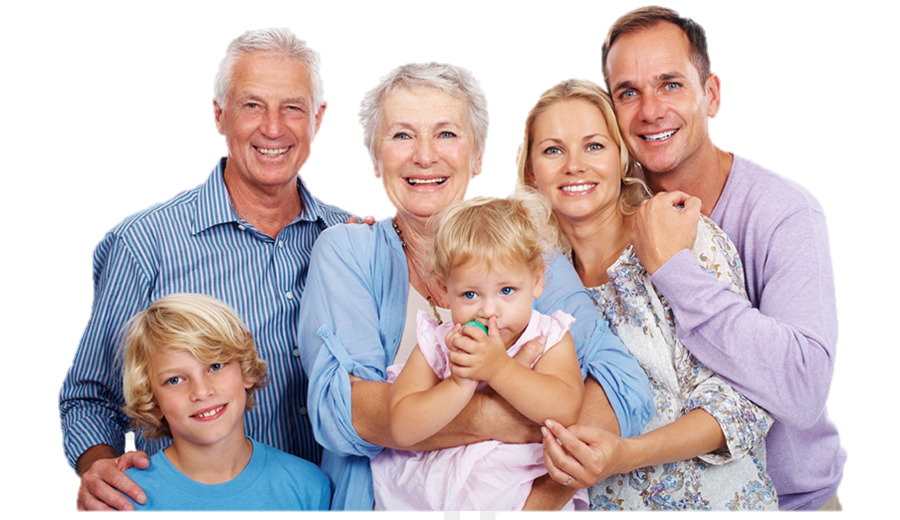